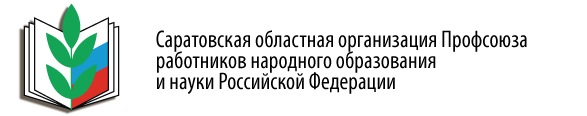 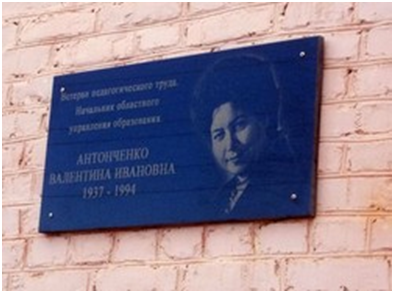 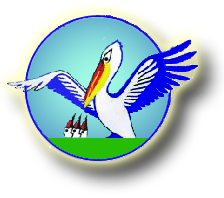 Всероссийский конкурс «Учитель года-2014»
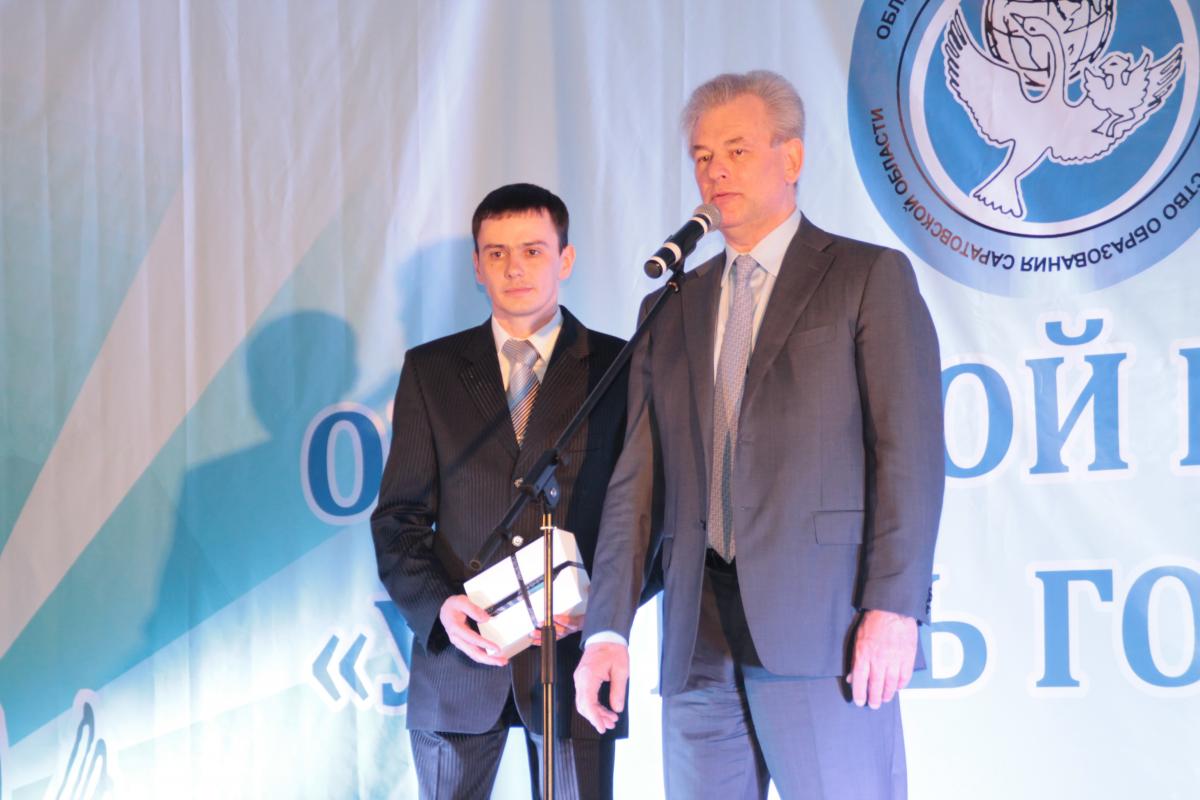 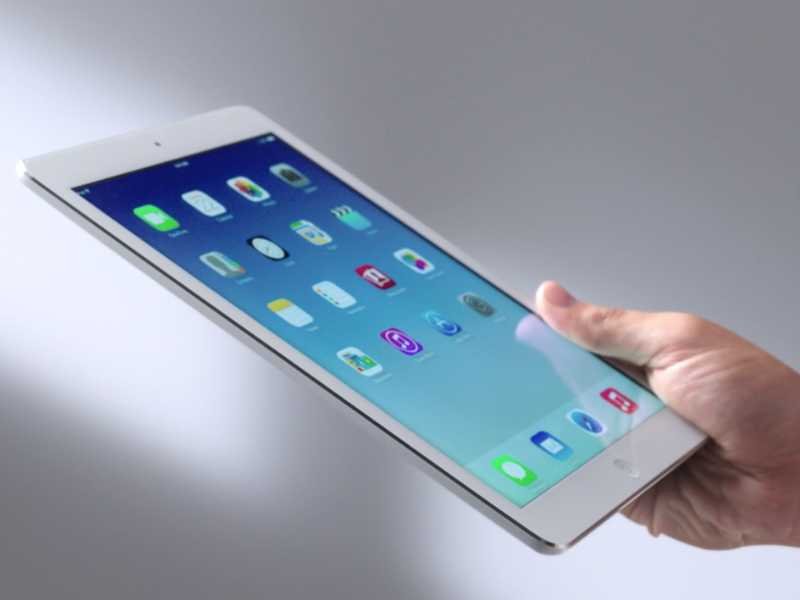 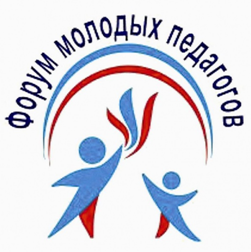 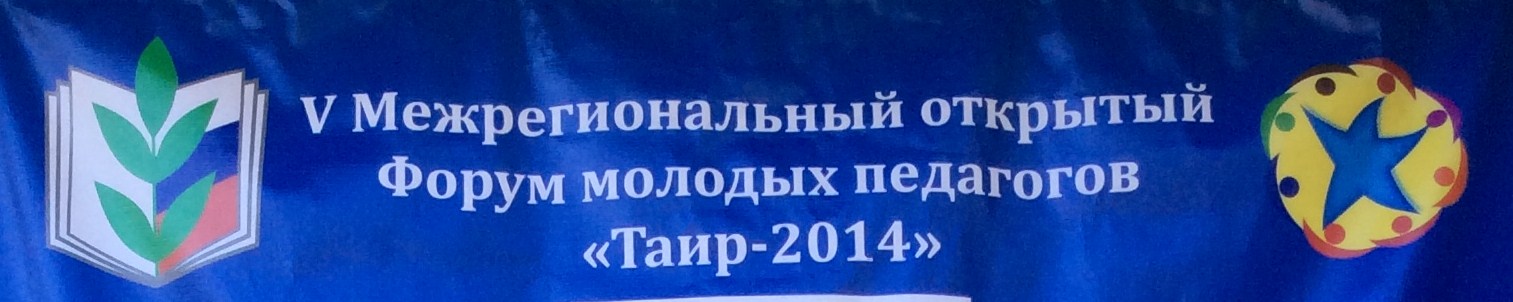 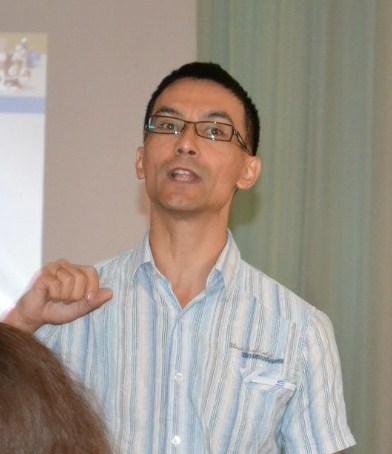 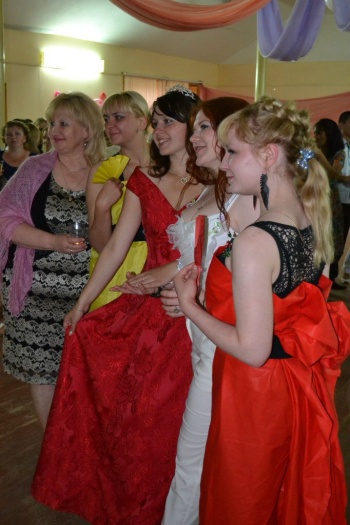 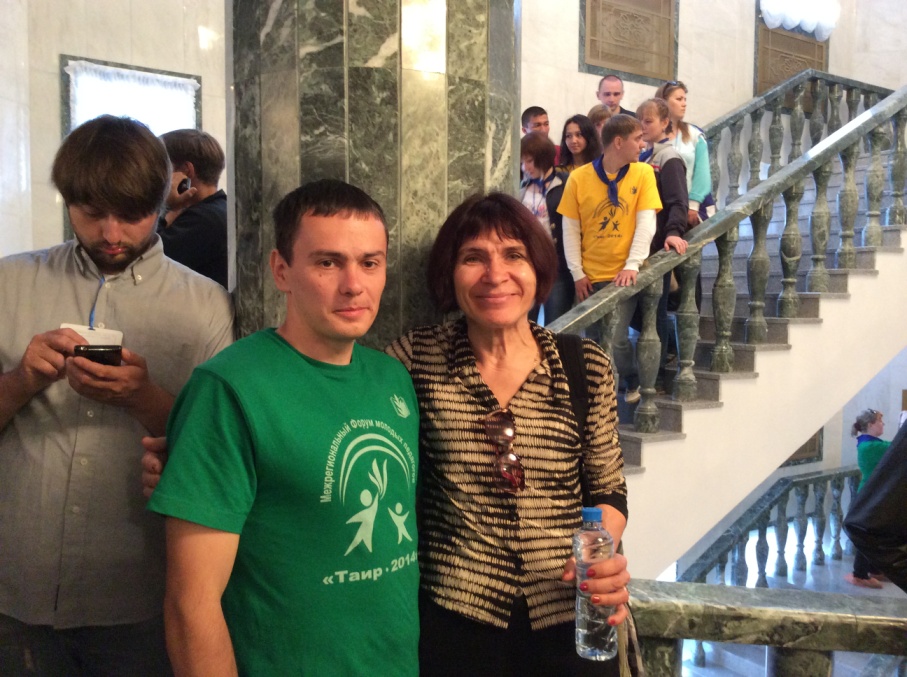 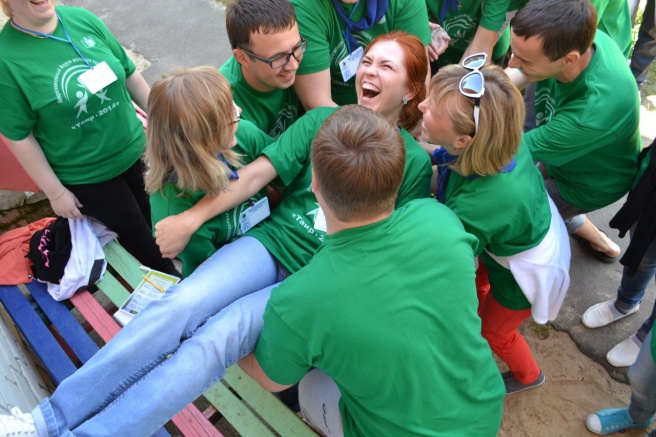 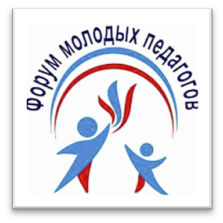 Путешествие в Казань
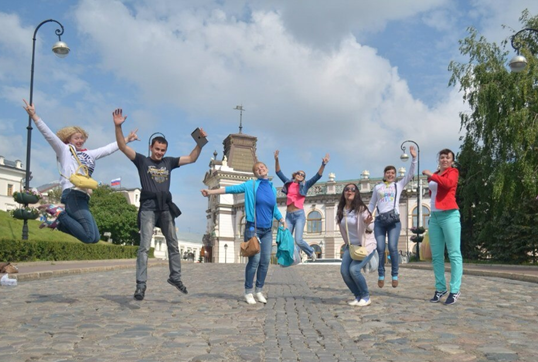 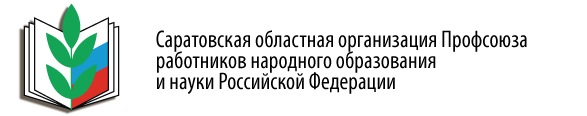 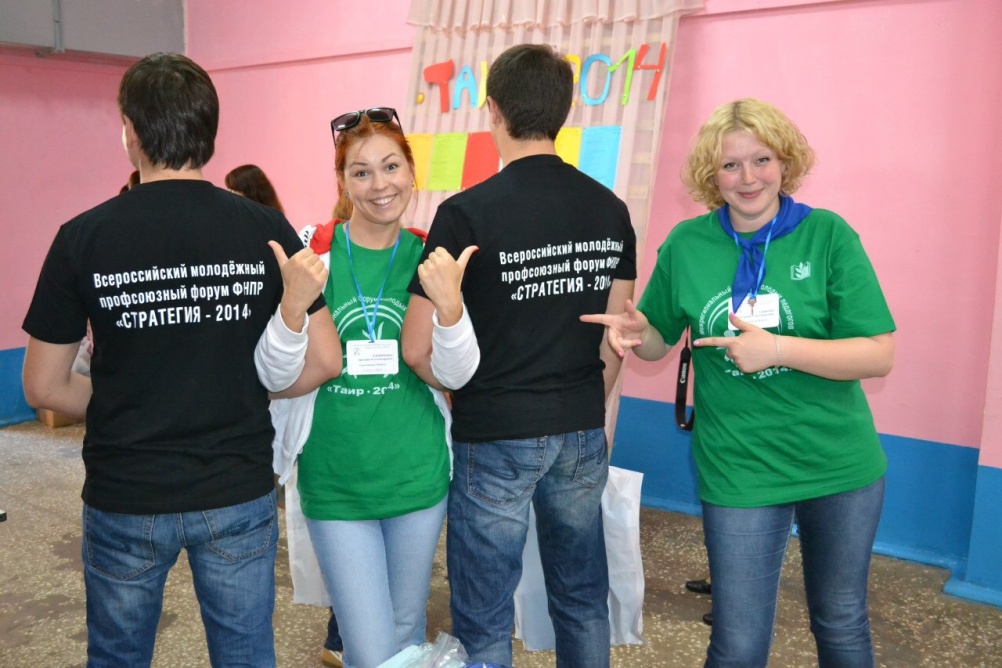 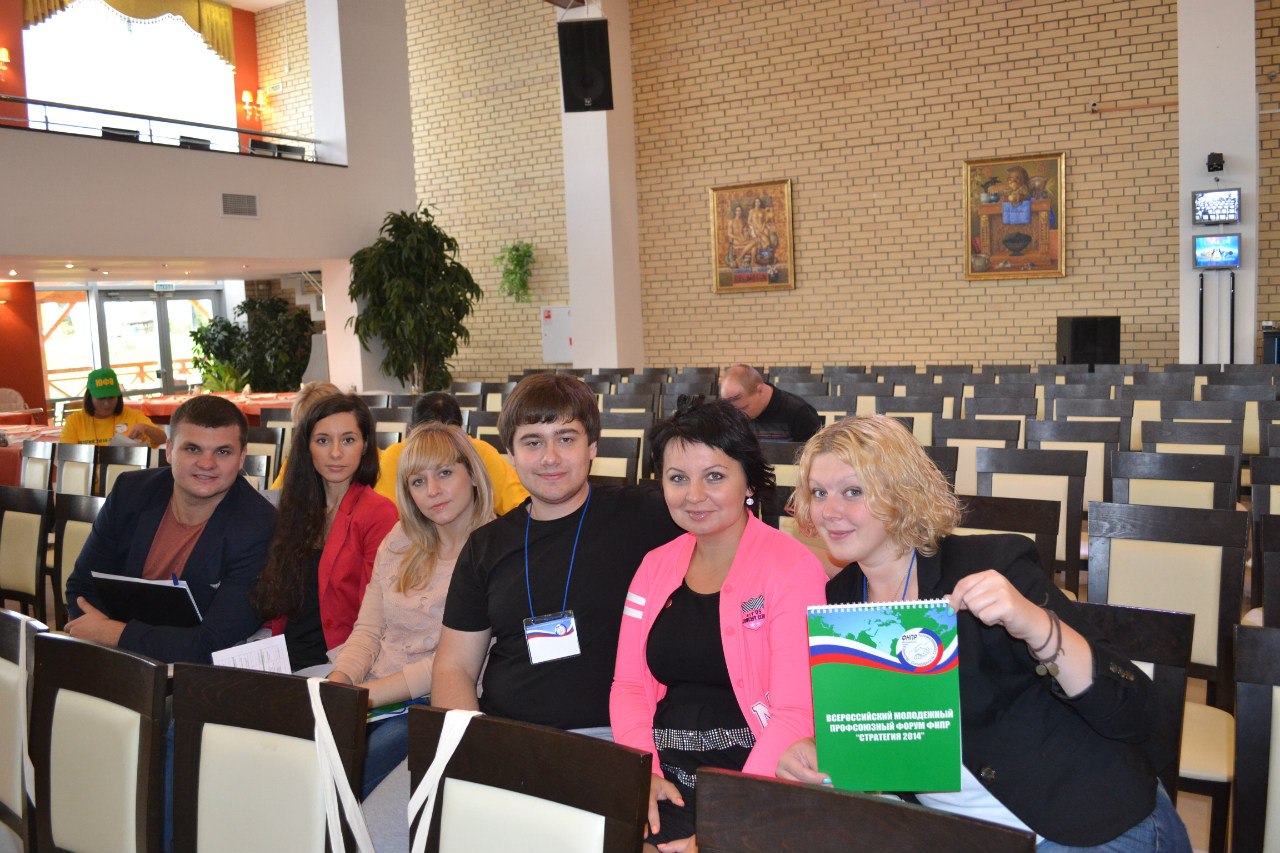 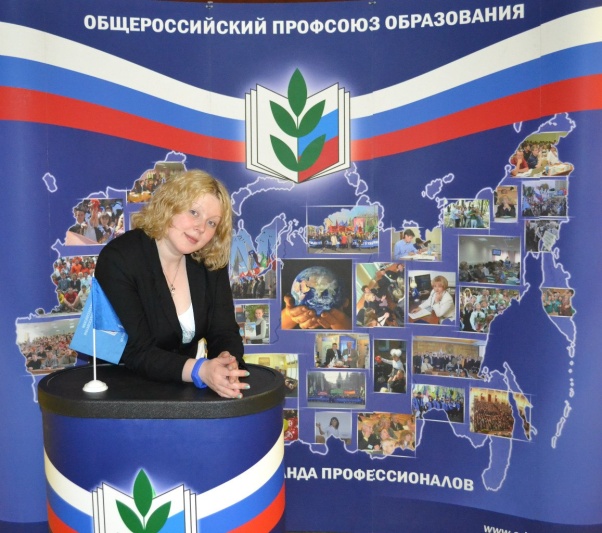 Региональный клуб «Молодость»
Почему молодежь не закрепляется на селе, и что нужно предпринять для закрепления молодых специалистов в образовательных учреждениях?
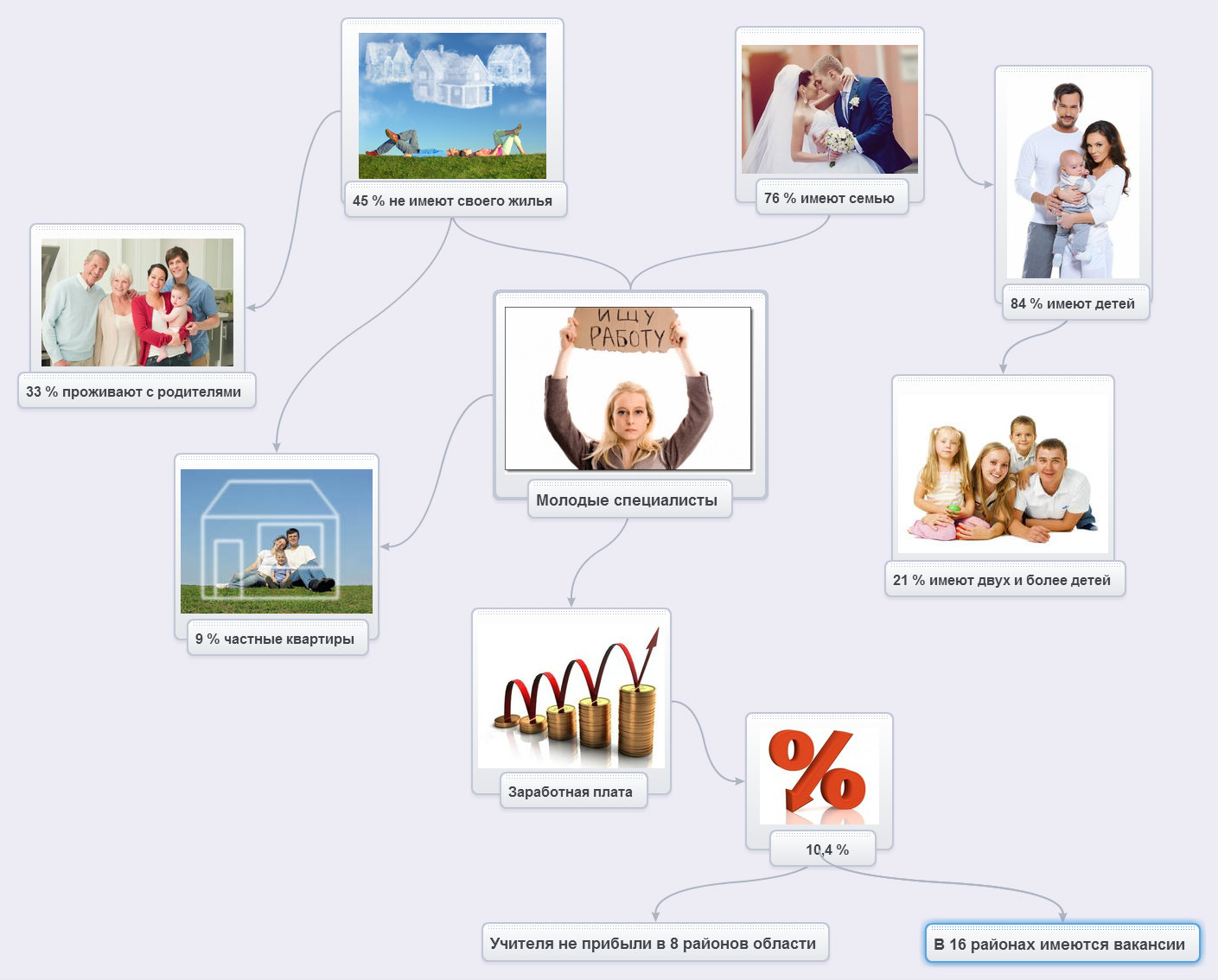 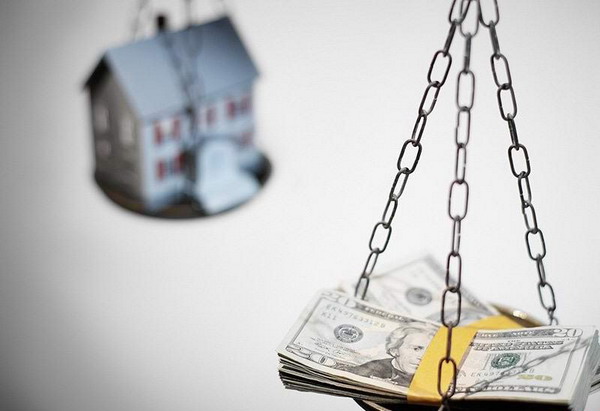 Ипотека
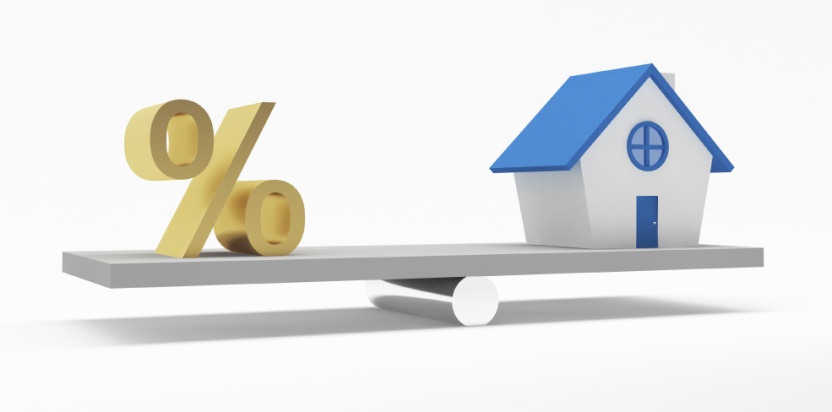 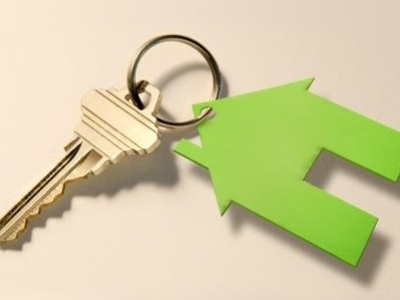 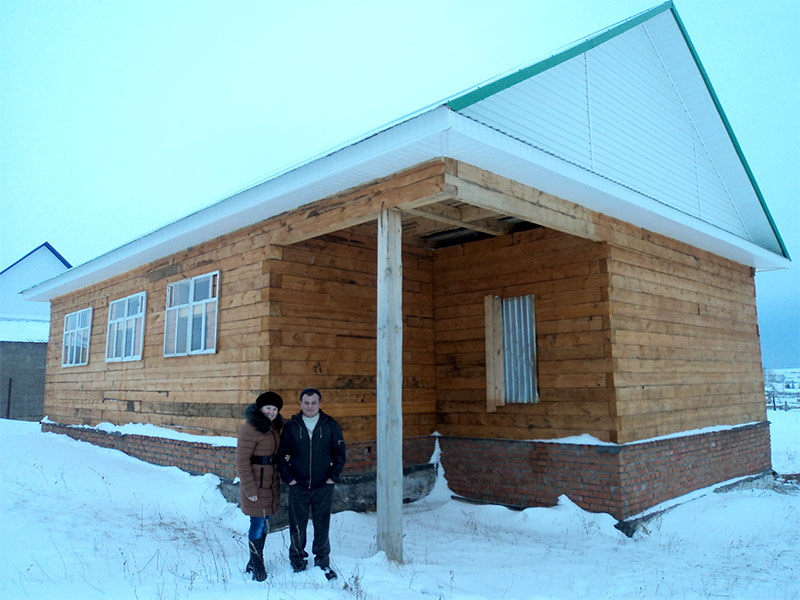 Упрощение процедуры получения молодым специалистом сертификата на приобретение или строительство  жилого помещения.
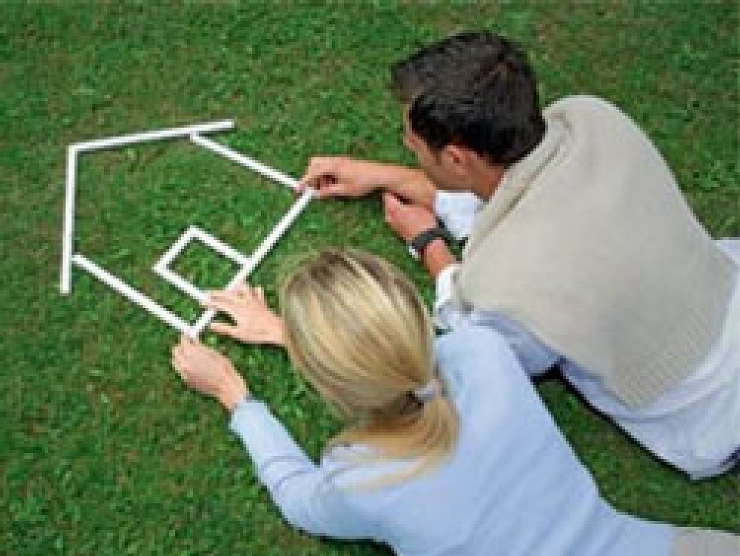 Семьям, в которых оба супруга являются молодыми специалистами, и есть один ребенок или более, предоставить право на безвозмездное получение в собственность участка земли  под строительство дома
При строительстве школ и детских садов предусмотреть возведение жилого помещения для молодых специалистов -  «учительской пристройки».
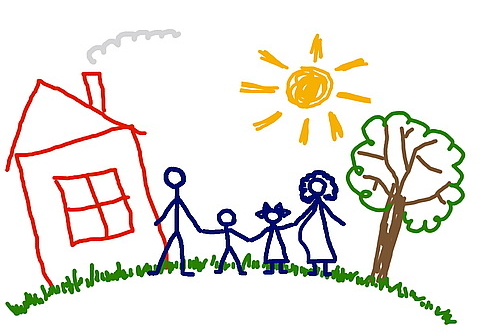 Считаю целесообразным выделять социальное жилье и по истечении, скажем,  10 лет, делать это жилье собственностью учителя.
Закон Саратовской области «О социальной поддержке молодых специалистов учреждений бюджетной сферы в Саратовской области» № 96-ЗСО
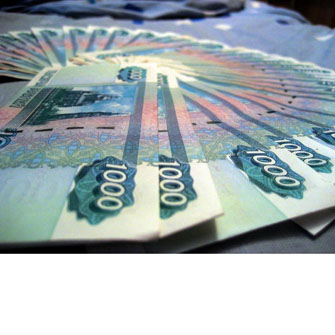 Вводит денежную выплату молодым специалистам один раз в год, в течение трех лет со дня трудоустройства.
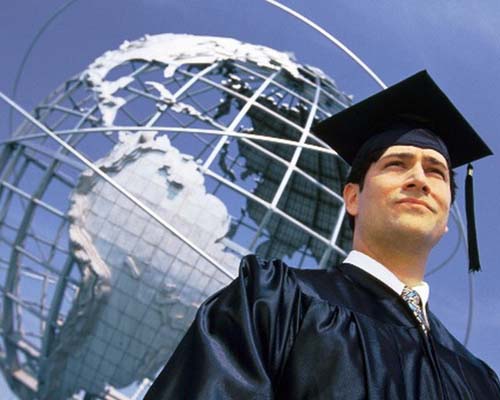 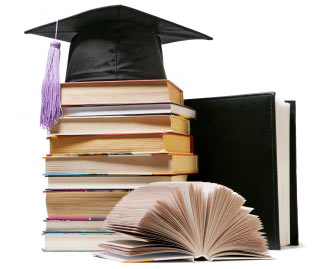 Учителя, отработавшие на селе 3 года, на льготных основаниях (вне конкурса) могли бы поступить в аспирантуру по специальности.
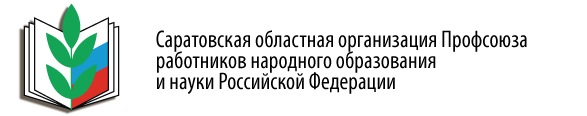 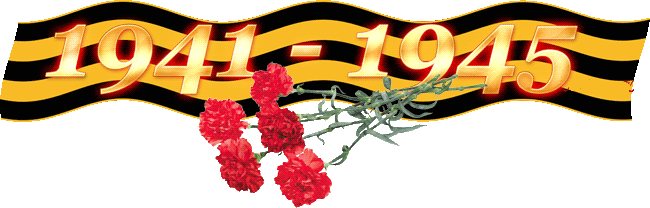